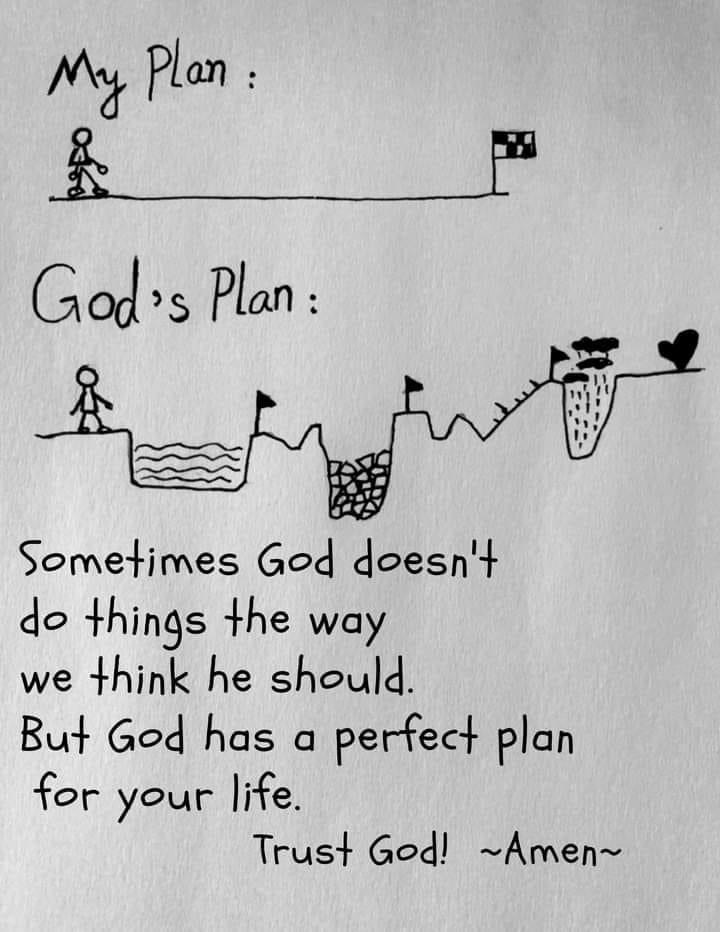 How to prepare
Have the words of God at the ready
Remember that God is in control
Recall and cherish promised eternity in heaven